AGROFORESTRY: TOPICS
Definition and concepts
Origins
Types of agroforestry systems
Potential advantages and disadvantages
Analogs of natural ecosystems
Evaluation: Land Equivalent Ratio (LER)
Nutrient, water, and energy cycling
Agroforestry: What is it?
“Agroforestry is often described in terms of what it should be, not necessarily what it is.”  (MacDicken and Vergara, 1990)
Many assumptions
Not a panacea
Lack of empirical evidence
Complex systems
Multiple criteria of success (ecological, social, economic)
Agroforestry (ICRAF 1982)
Agroforestry denotes a sustainable land and crop management system that strives to increase yields on a continuing basis, by combining the production of woody forestry crops (including fruit and other tree crops) with arable or field crops and/or animals simultaneously or sequentially on the same unit of land, and applying management practices that are compatible with the cultural practices of the local population.
Agroforestry: basics
Combination of woody perennial crops with agricultural crops and/or livestock in space or time on a single unit of land.
Origins of Agroforestry
Biblical references (Genesis) – gardens with trees
7000 B.C. – homegardens, Near East
Slash-and-burn agriculture (7000 B.C.) – forerunner of present-day agroforestry?
Types of Agroforestry Systems
Homegardens: Humid Tropics
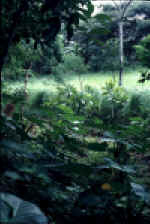 Mimics structure & diversity of 
	tropical forests
Multiple products:
Fuelwood
Building materials
Fruit
Vegetables
Cash crops
Spices
Medicinal plants
Ornamentals
[Speaker Notes: http://www.agroecology.org/cases/homegardens.htm]
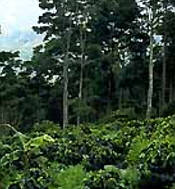 Humid & Seasonal Tropics
Intensive intercropping
Shade tree-crop mixtures
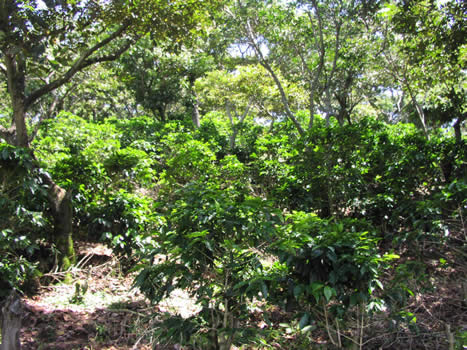 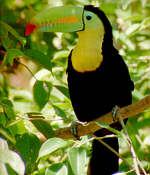 [Speaker Notes: http://www.eartheasy.com/eat_shadegrown_coffee.htm
http://www.tesdelsol.com/shade-grown.htm
http://www.unl.edu/nac/afnotes/ff-1/]
Shade tree-crop mixtures
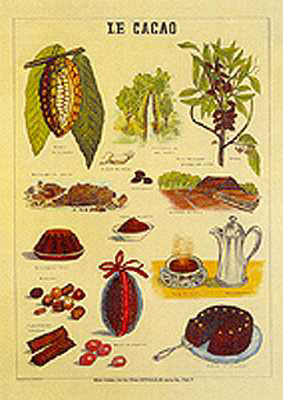 Cacao production:
Sumatra, Indonesia
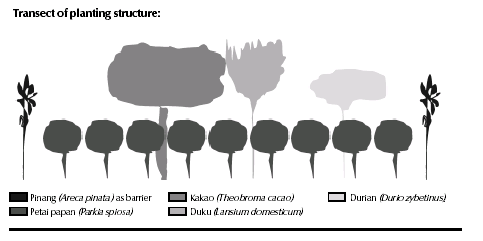 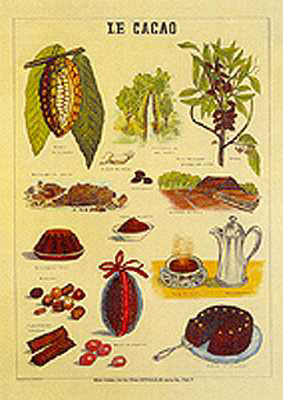 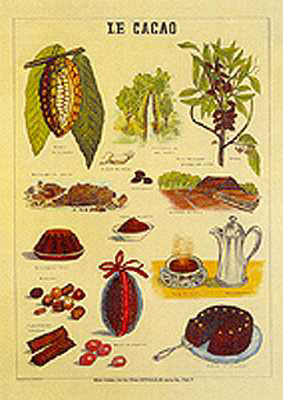 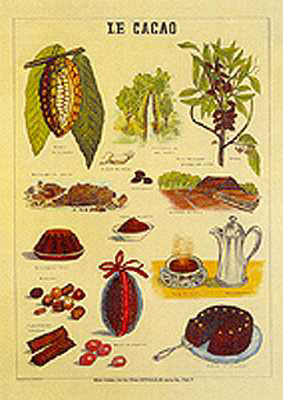 [Speaker Notes: http://www.killerplants.com/renfields-garden/20020213.asp
http://www.ileia.org/2/16-3/28.PDF]
Taungya System: SE Asia
Long-term goal = timber production
Origin: Teak (Tectona grandis) plantations 
Cultivation of food crops between tree seedlings planted as a timber plantation
Crops: dryland rice, maize, soybeans
Cropping period = 2-5 years depending on spacing
Belize: mahogany
Successional processes emphasized
Alley Cropping
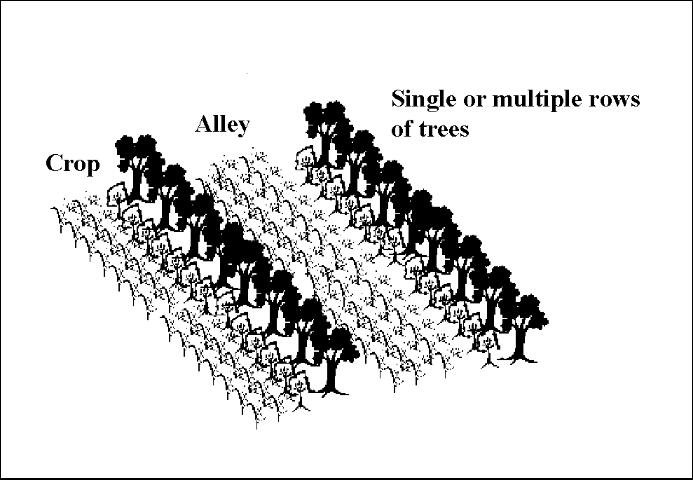 Long-term goal = food crop
Trees in hedgerows
Crops in alleys 
Trees pruned 
reduce shading
green mulch
Legumes favored
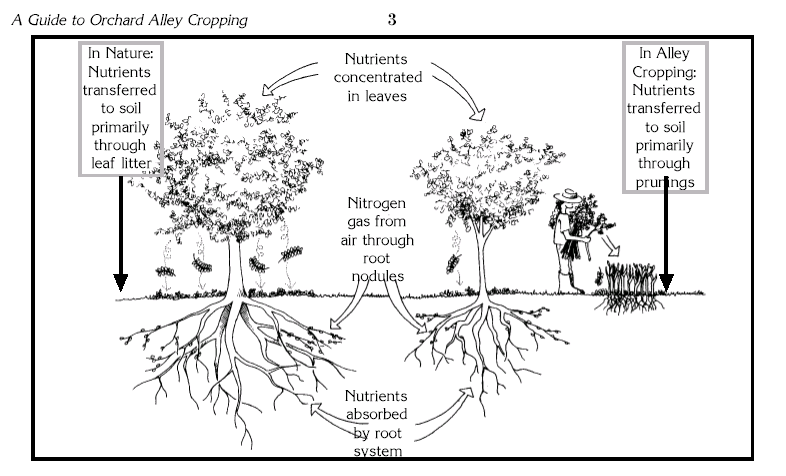 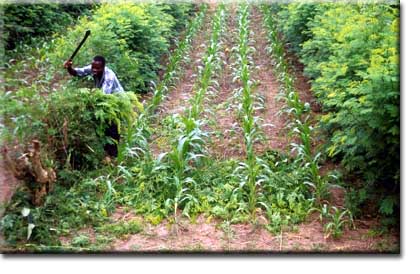 Alley cropping: temperate zone
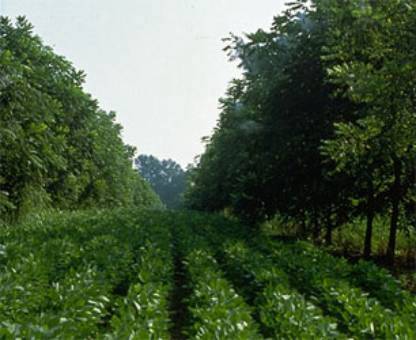 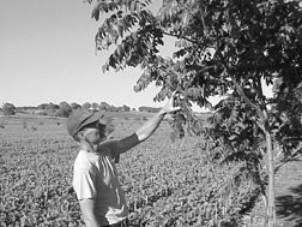 Walnut &
Pecan –
Missouri
SE Nebraska
Walnut, pecan, corn, 
       soybeans
30 x 60 ft spacing 
Grafting of cultivars
Agricultural soils
Fertilizers, herbicides
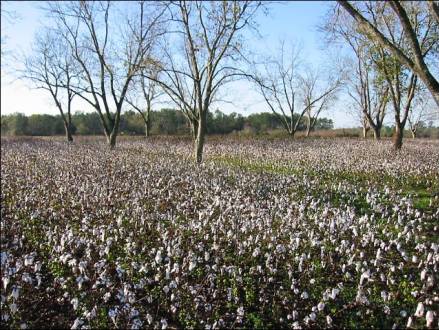 Pecans &
Cotton –
Florida
[Speaker Notes: http://www.missouri.edu/~afta/About_AF/TAarticles/Arts_Heskett.htm
http://edis.ifas.ufl.edu/FR142
http://www.solutions-site.org/cat11_sol108.htm]
Hybrid chestnuts:  
 cross between American and Chinese chestnuts 
   (“Badgersett”)
 large nut size, high quality
 produce nuts early (2-5 yrs)
 resistant to Chestnut blight (~80%)
 cold hardiness
 tree vigor and health
 problem: frost injury
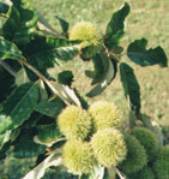 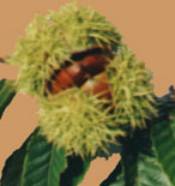 Hybrid Hazelnuts 
(filberts)
 2 N. American species;
  1 European species
 Crosses between all 3 spp.
 Windbreaks
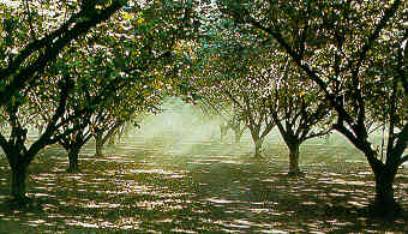 [Speaker Notes: http://oregonhazelnuts.org/handbook.htm
http://chestnut.acf.org/resources.htm
Holstein Cow vs. Bison]
Silvopastoral Systems
Sheep & cattle grazing in 
Ponderosa pine forests,
Rocky Mountains
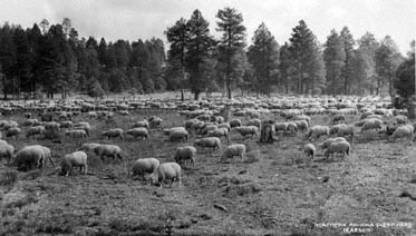 Loblolly pine & cattle
Louisiana
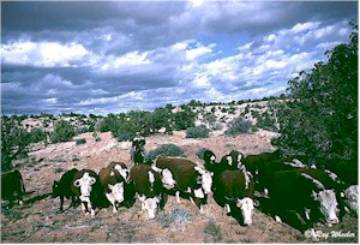 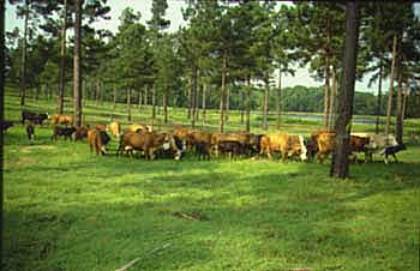 [Speaker Notes: http://www.missouri.edu/~afta/About_AF/TAarticles/Arts_hillfarm.htm]
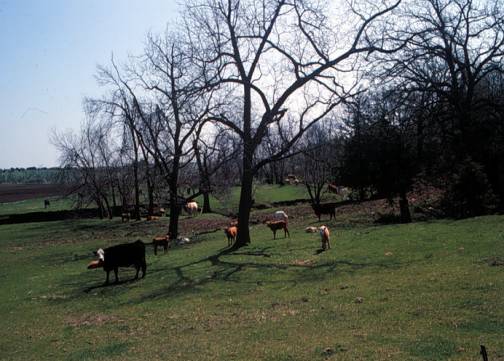 Silvopastoral systems in theMidwest:Rotational grazing & restoration?
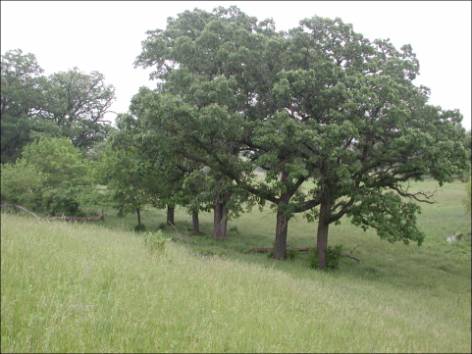 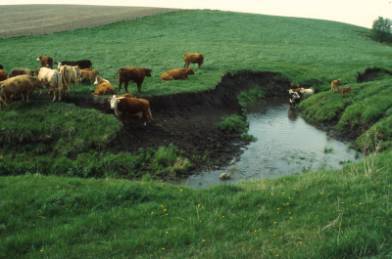 Windbreaks & Riparian Buffers
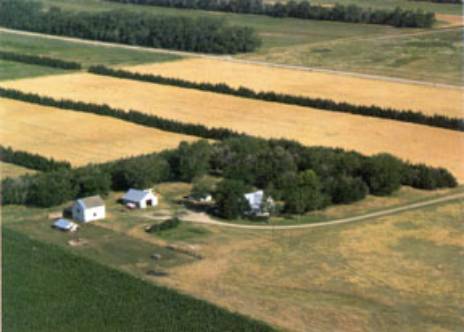 [Speaker Notes: http://www.missouri.edu/~afta/About_AF/WB1.htm
http://www.missouri.edu/~afta/About_AF/RB1.htm]
Forest Farming
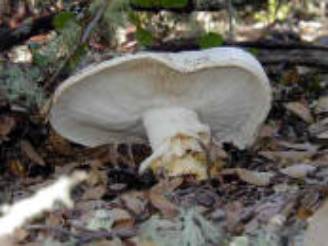 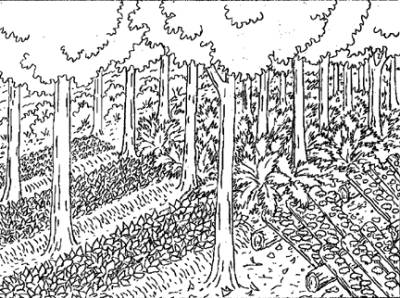 Timber
Mushrooms
Berries
Herbs
Wildlife
* Mimic natural forest processes
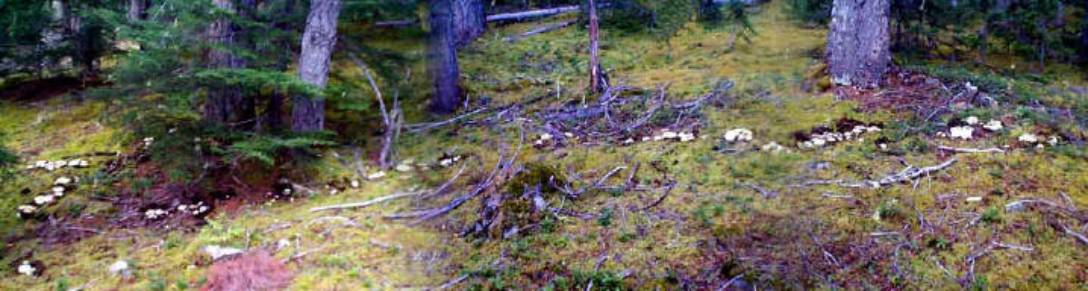 Matsutake Mushroom
[Speaker Notes: http://www.matsiman.com/gallery/visitorpix/visitormatsipoto.htm]
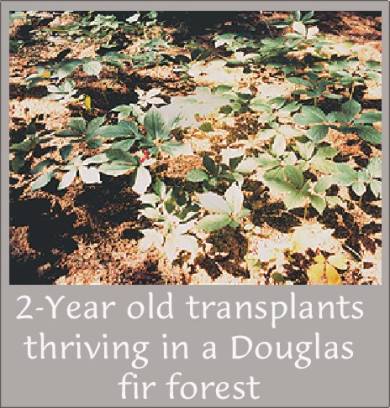 Wildcrafting: medicinal plants
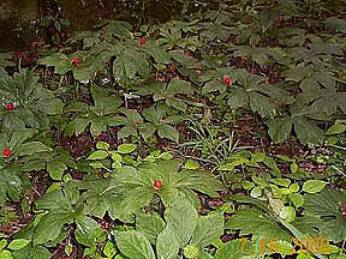 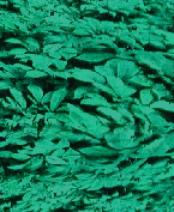 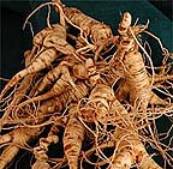 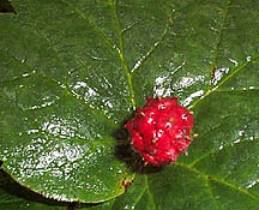 American ginseng
(Panax quinquefolium)
Goldenseal
(Hydrastis canadensis)
[Speaker Notes: http://www.hardingsginsengfarm.com/golden.htm
http://www.hardingsginsengfarm.com/cultivate.htm
GOLDENSEAL:  lowers blood pressure, antibacterial (antiseptic), tonic for inflammation and wounds, ringworm
GINSENG: (from China) - stimulation, added energy, sense of well being (panacea for maintaining good health)]
Temperate Agroforestry:  Economics
Wild ginseng: $200-$400/lb 
Cultivated ginseng: $15/lb
Goldenseal: $50/lb
Shiitake mushrooms: $10/lb

Market:  Mushroom harvesting in Pacific NW = 41.1 million (1992)
International markets (1998)
Pecans: $48 million
Foliage: $20 million
Ginseng: $138 million
Defend one of the following statements:
Conventional farmer:  Agroforestry systems can never be as productive or economically viable as monocultures.  Conventional agriculture is sustainable if managed well.

Agroforestry farmer:  Agroforestry systems improve overall economic, ecologic, and social benefits obtained from the land.  Polycultures with woody plant species are more sustainable than monocultures.
Conventional Farmer
Monocultures have greater yields ($$)
Better economically
Easier and cheaper to manage (economies of scale)
Nutrient cycling easier (management of inputs) – automated
Government programs
Markets more secure (cash crops)
Conservation threats lower
Production time shorter
Greater control of system
Conservation practices = sustainable
Greater yield????
Cash flow more rapid -
Agroforestry Farmer
Multiarchitectural rooting and canopy systems to decrease competition for water, nutrients, and sunlight, while increasing productivity.
Distribute production over time (year).
Distributing risks.
Doesn’t require high external financial inputs (labor intensive)
The need to increase size in order to maintain competitiveness is lower (pay off debts)
Greater intellectual involvement (complexity)
Complementarity and diversity = increased stability/sustainability
Capitalize on natural assets
Higher ratio between biomass removal and income per pound biomass 
Higher income/area
Higher income/biomass
Ecosystems as analogs for designing and evaluating agroforestry systems
Species interactions
Productivity: land equivalent (ratio)
Stand development – successional processes
Species Interactions
Competition
Plants utilize the same resource, the growth of one or both is reduced.
Monocultures – intense competition (genetically similar – same resource requirements)
Threshold – increasing density, production constant
Exceed threshold – add different species
Species Interactions
Complementarity
Niche differentiation – plants  utilize different growing space or have different resource requirements.
Species mixtures = more complete/efficient resource use = increased productivity
Theory:  Species diversity =  productivity
		* Empirical evidence lacking (contradictory)
Key: a few species from different life forms
Species Interactions
Facilitation 
One species directly benefits another growing in a mixture
Nutrient cycling efficiency
Soil structure – water & nutrient retention
Soil moisture status – hydraulic lift
Reduction of loss to pests, pathogens, weeds

Balance: maintain facilitative functions and reduce competition
Land Equivalent Ratio (LER)
Compares the yield of polycultures with monocultures of each of the component species.
LER = RY(a) + RY (b) … etc.
Example:






* Note:  LER does not separate out the effects of different interactions (e.g., facilitation, competition)
** LER does not account for other social and economic factors in addition to yield
[Speaker Notes: TREE:					CROP:
Monoculture = 100		Monoculture = 100
Polyculture = 20			Poly = 80
Increased poly = 40		Poly = 90]
High Nutrients
High Moisture
Low Nutrients
High Moisture
HOMEWORK
High Nutrients
Low Moisture
Low Nutrients 
Low Moisture
Diagram the potential competitive and facilitative interactions for resources (light, moisture, nutrients) in the following agroforestry systems:
Alley cropping
Homegarden
Shade tree-crop system
Silvopastoral system
Forest farming
Windbreaks 
Riparian buffers
How might these interactions affect productivity of the agroforestry system compared to monocultures (i.e., the Land Equivalent Ratio)?
Agroforestry as an analog of forest ecosystems
Ecology – successional processes
Silviculture – stand development
Theories and models – apply to agroforestry
Four stages of stand development:
Stand initiation
Stem exclusion
Understory reinitiation
Old growth
Agroforestry systems:
Focused on creating a particular stand structure & composition
“Arresting succession” – gain benefits of species interactions
Phases of Forest Stand Development
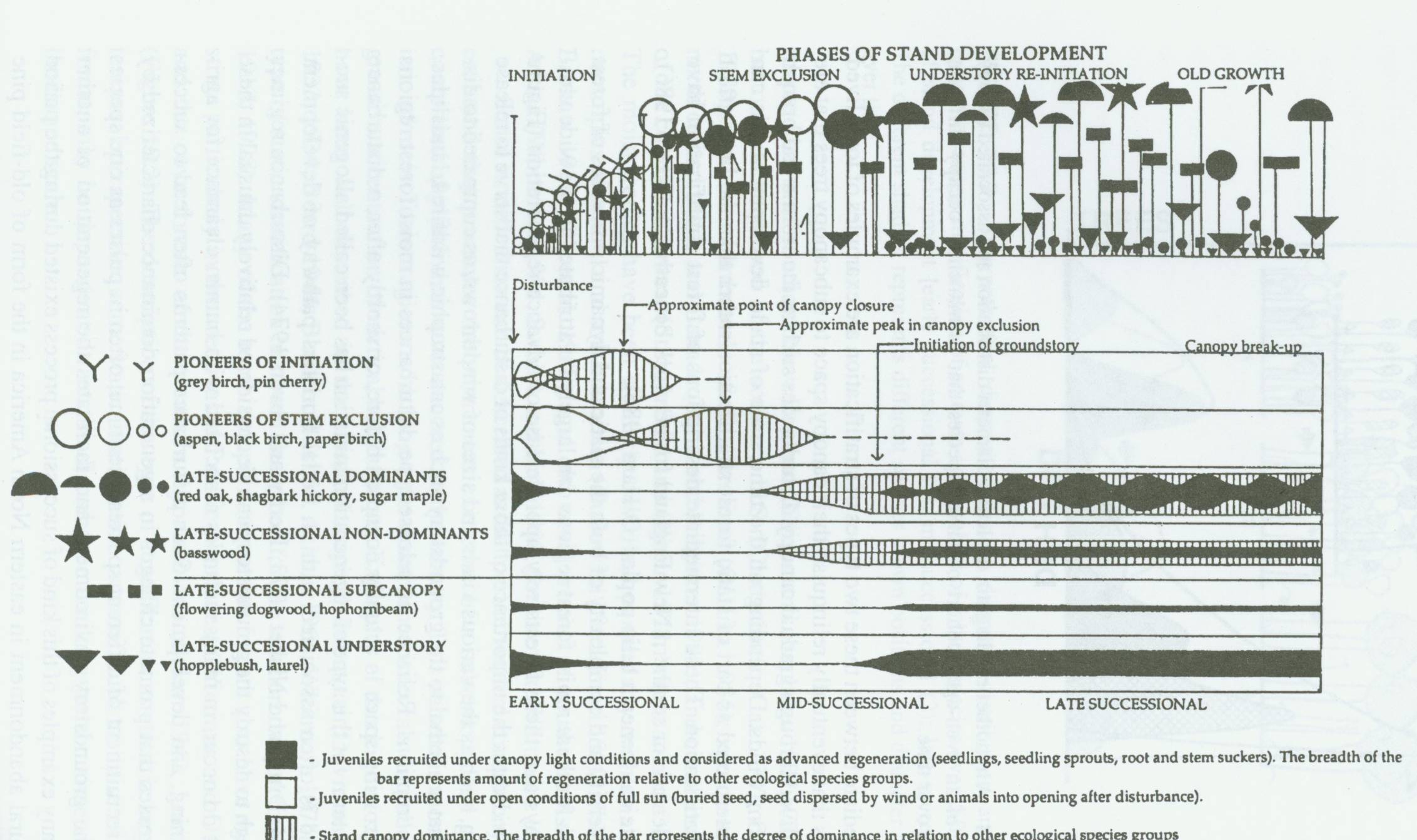 Stand Initiation Stage
After a major disturbance removes the canopy vegetation
New trees establish (seedlings, sprouts)
Dominant species:
Shade-intolerant trees and shrubs
Herbaceous plants
Agroforestry examples:
Alley Cropping
Taungya
Stem Exclusion Stage
Trees grow to form a closed canopy
Growing space (resources) completely utilized 
Reduction of understory vegetation (low light)
Intense competition among canopy trees
Size differentiation
Suppression and mortality
Examples:
Tree gardens: timber, fuelwood, fruit trees
Modified taungya system (land reform)
Walnut, pecan trees – thinning operations
Dry climates:
Competition belowground occurs before “stem exclusion”
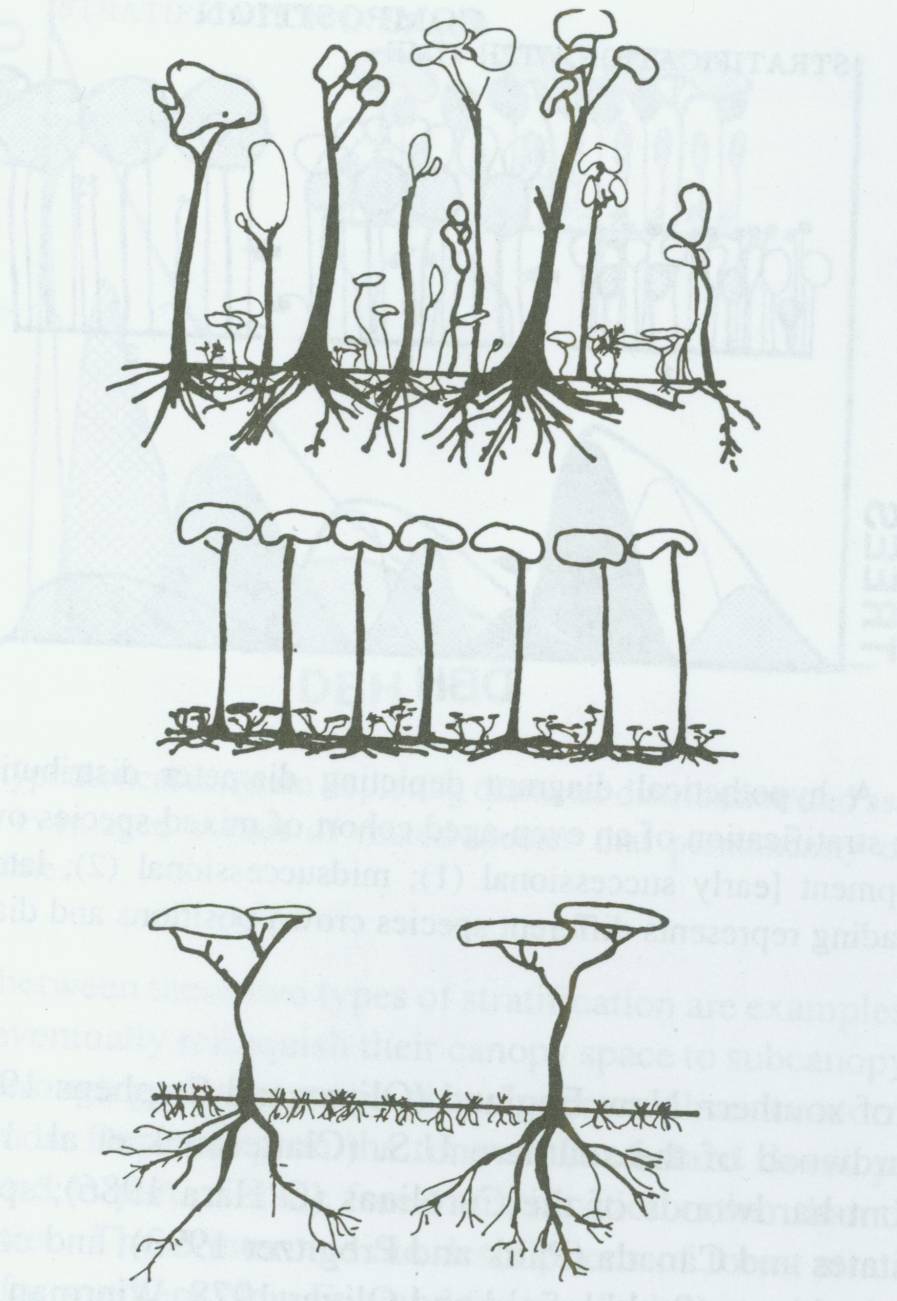 Stand Structure and Climate
Humid
Seasonal
Dry
Understory Re-initiation Stage
Small breaks in canopy = increased light
Decomposition = increased nutrients
Establishment of shade-tolerant trees, shrubs, herbs, vines
Examples:
Shade tree-crop combinations (coffee, cacao, tea, cassava)
Acacia and millet (nutrients, shade)
Facilitative & competitive interactions
Threshold:  800 – 1,000 mm annual rainfall
Shade tolerant vs. intolerant understory species
Old Growth Stage
Formation of canopy gaps - old trees die
Establishment of light-demanding species 
Development of uneven-aged stand structure, multiple canopy layers
Examples:
Homegardens
Forest farming
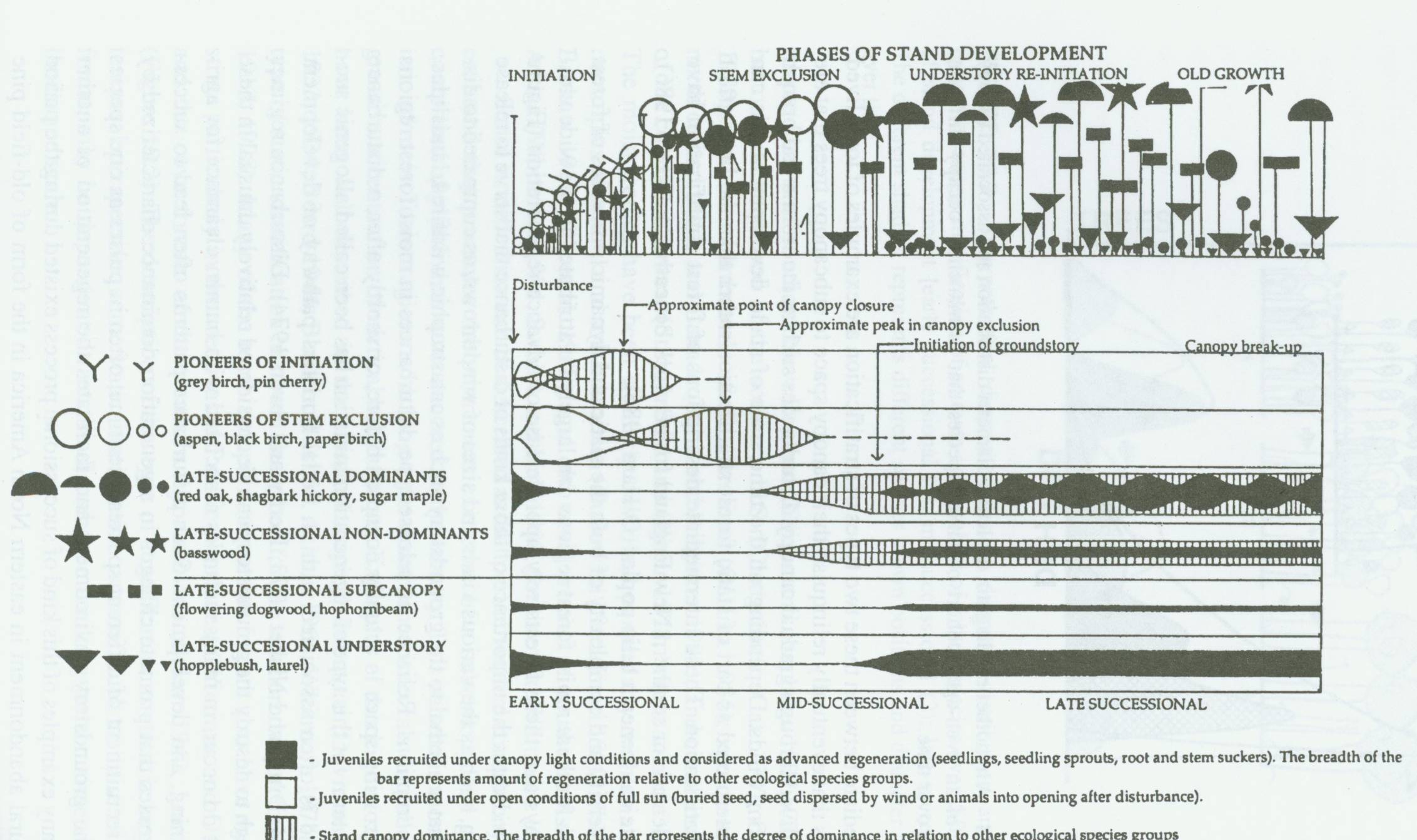 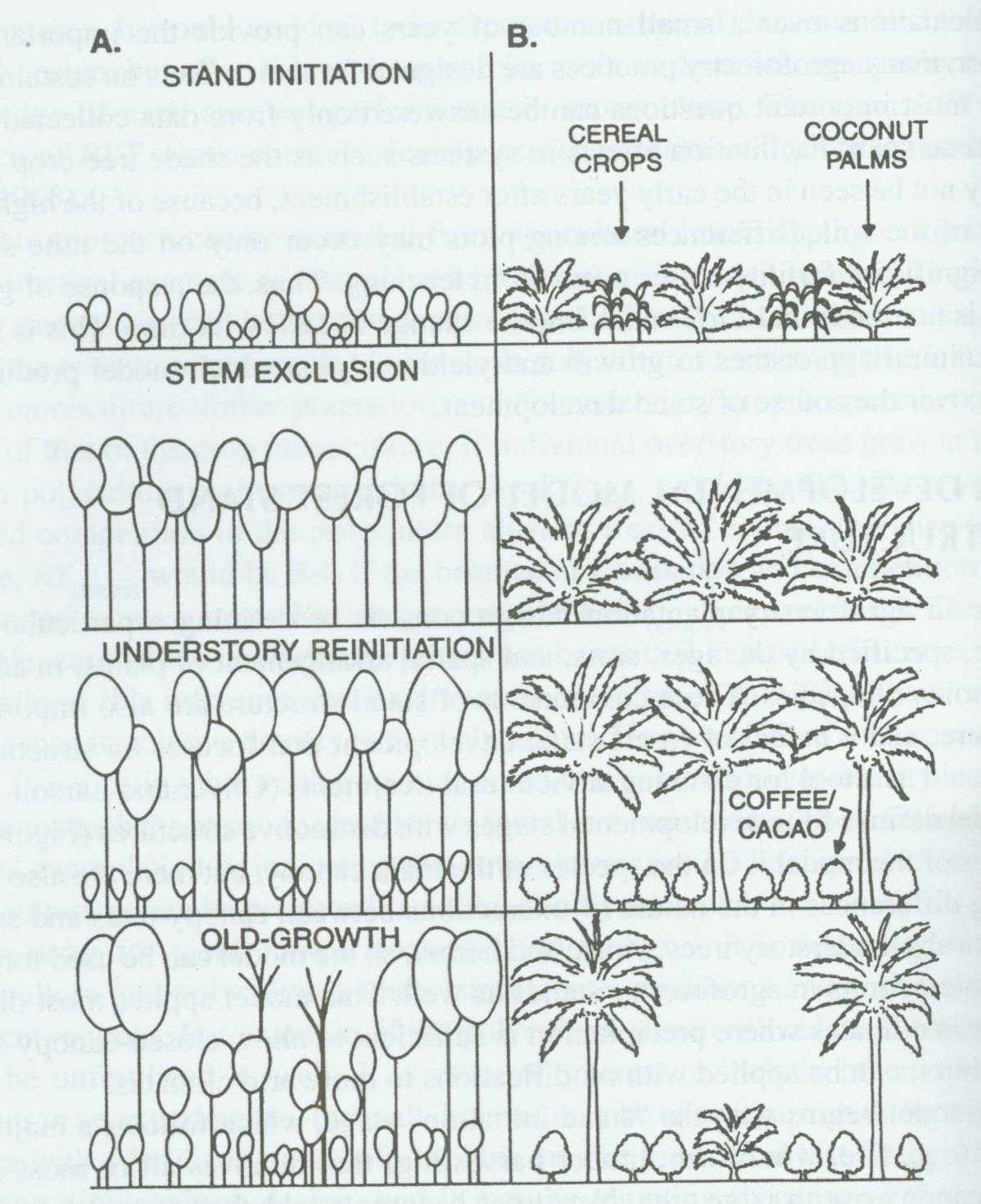 Evaluating Success of Agroforestry
Crop yield: competitive reduction usually greater than facilitation effects
Complementarity of yield: non-tree and tree products with high value (timber, fruit)
Moderately reduced crop yield compensated by:
High value product from tree component
Long term sustainability of crop yield
Reduced costs of external inputs
Environmental services/quality (financial return?)
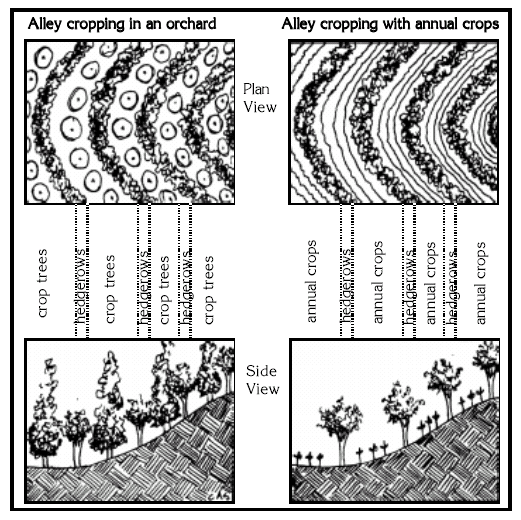 [Speaker Notes: http://agroforestry.net/pubs/oachbk.pdf]